Теплові явища, що супроводжують розчинення речовин. Поняття про кристалогідрати
Дубик Тетяна Іванівна,
учитель хімії .
Вара Олена Миколаївна,
учитель хімії, біології.
Маньківський НВК “Загальноосвітня школа I – III ступенів – гімназія ”
Маньківської районної ради
Черкаської області
Мета уроку:
● формувати знання учнів про теплові явища;
● з’ясувати внутрішню суть процесу розчинення;
● дати уявлення про теплові явища, що супроводжують процес розчинення;
● познайомити з новим типом розрахункових завдань із термохімічних рівнянь реакції;
● повторити класифікацію хімічних реакцій за кількістю і якістю речовин, що беруть участь у реакції.
Знають всі: без вогню
Не прожить ні єдиної днини.
На вогні готують їжу,
Він нам світить  уночі,
Як на вулиці морози –
Він працює у печі.

Подивіться-но, друзі, навкруг-
Вогонь для людини-
Найнадійніший друг!
Давайте піднесемо руку до свічки, що ви відчуваєте? Про які реакції йде мова в даному вірші? Які ознаки цих реакцій?
Тепло
Тепловий ефект розчинення
Розчинення - фізико-хімічний процес
Гідратація
Руйнування кристалічної решітки
Виділення тепла- 
екзотермічний процес
Поглинання тепла – 
ендотермічний процес
луги
кислоти
гази
Солі (крім хлориду натрія)
Класифікація реакцій по термохімічну ефекту
Екзотермічні

 

 S + O2 = SO2 + Q
 CaO + H 2O =Ca(OH)2 + Q
 СH4 + 2 O2 = СO2 + 2 H2О + 890 кДж
Ендотермічні  

      

 N2 + O2 = 2 NO – Q
  CaCO3 = CaO + CO2 - Q
      H 2O = H2 + O2 - Q
Демонстрація
Взаємодія Mg з кислотою.
1) У пробірку з порошком магнію (Mg) долити обережно, по краплях 0,5 мл розчину кислоти HCl, що спостерігаєте?
2) Акуратно торкніться нижньої частини пробірки. Спостереження і рівняння реакції записати в зошит.
Демонстрація
Розчинення азотного добрива у воді
1) У пробірку з білою кристалічною речовиною долийте воду, струсіть.
2) Спробуйте на дотик пробірку. Спостереження запишіть в зошит.
Тепловий ефект хімічної реакції
Q - це кількість теплоти, що виділяється або поглинається в ході хімічної реакції.
Одиниці виміру: Дж; кДж.
Хімічні рівняння, в яких вказуються парниковий ефект, називаються термохімічними.
У термохімічних рівняннях вказують агрегатний стан речовини, так як одна і та ж речовина в різних агрегатних станах має різну енергію.  СH4 (г) + 2O2 (г) = СO2 (г ) + 2H 2О (г) + 890 кДж
Тепловий ефект прямої реакції завжди дорівнює тепловому ефекту зворотної реакції з протилежним знаком.
Це означає, що при утворенні будь-якого з'єднання виділяється (поглинається) стільки ж енергії, скільки поглинається (виділяється) при його розпаді на вихідні речовини, наприклад:
2 H2(г) + O2(г) = 2 H2О(р) + 572 кДж
 (горіння водню в кисні)
2 H2О(р) + 572 кДж = 2 H2(г) + O2(г)
 (розкладання води електричним струмом)
Усі реакції супроводжуються тепловим ефектом
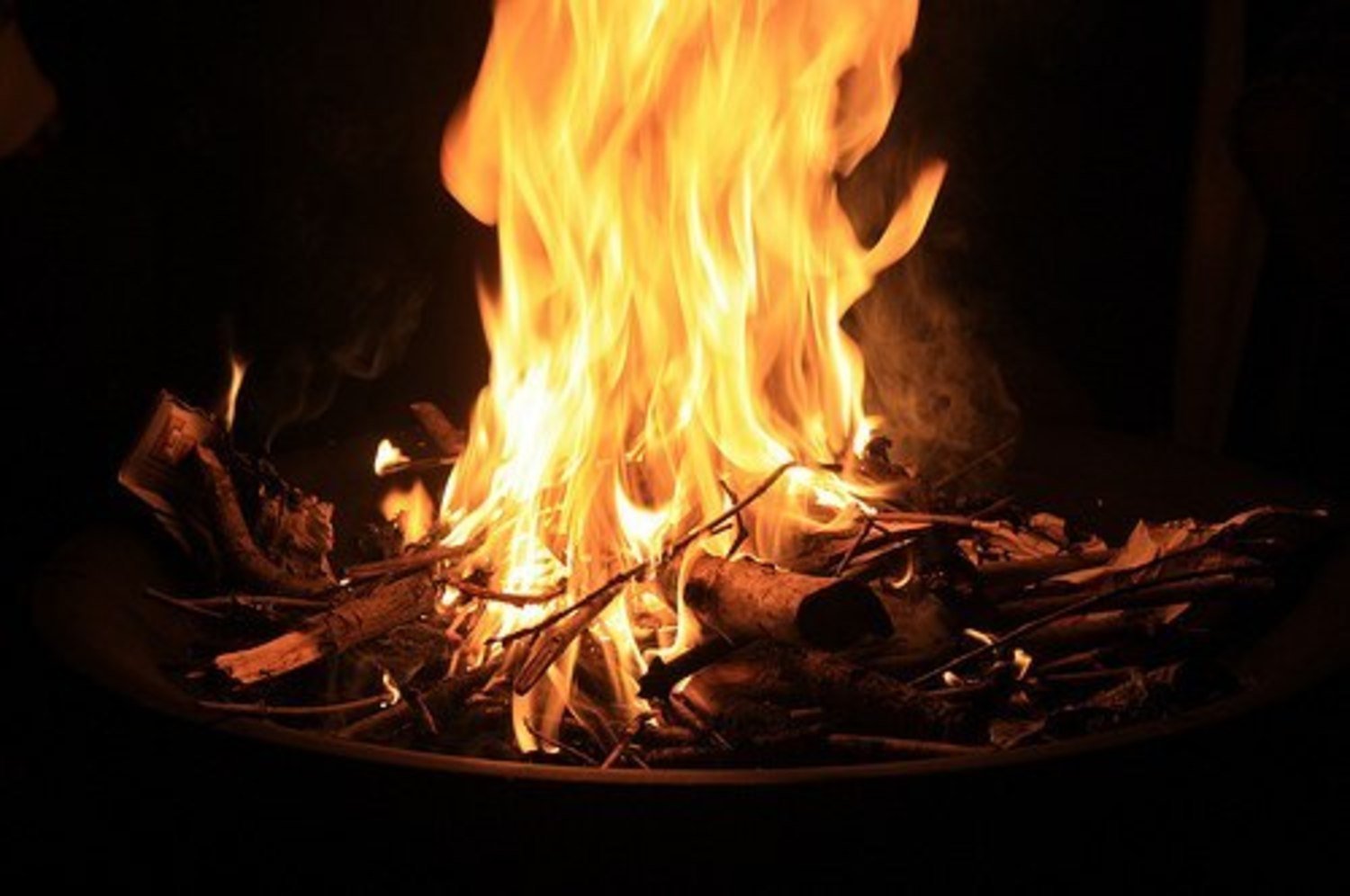 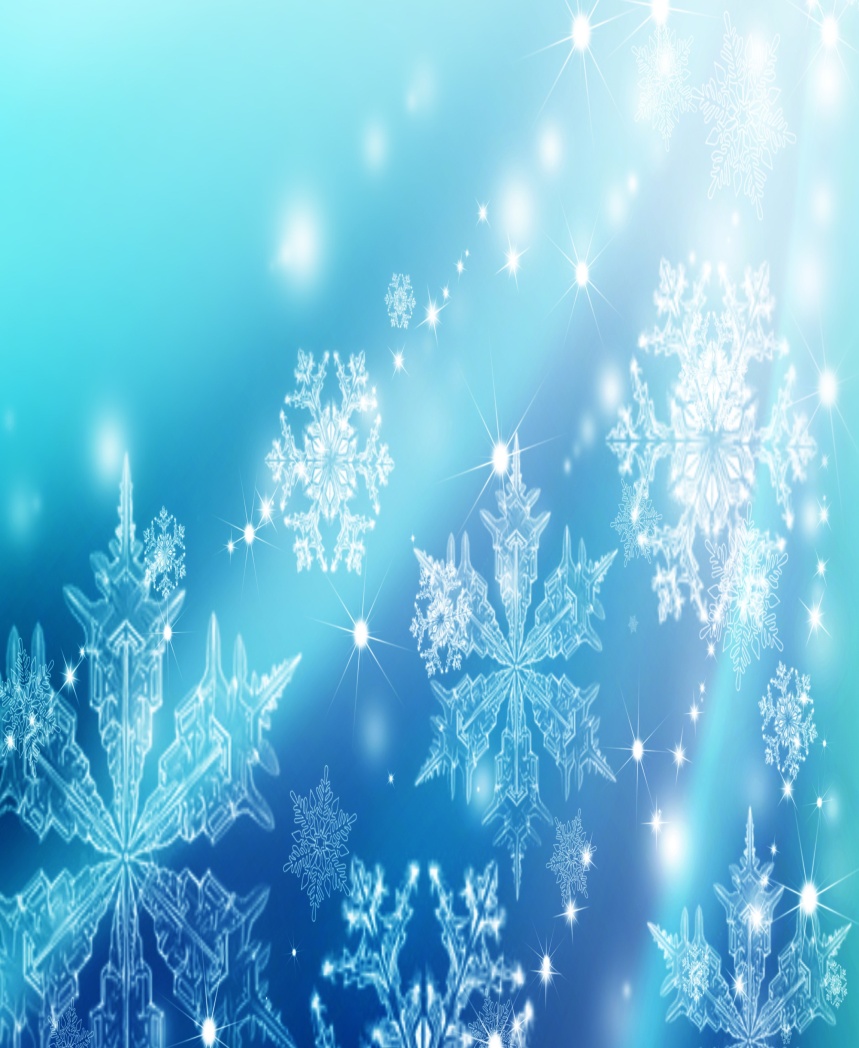 Вивченням теплового ефекту хімічних реакцій займався Герман Іванович Гесс
Вчений сформулював основний закон термохімії - «закон сталості сум теплот» в 1840 р., який, згодом отримав назву закону Гесса, а Германа Івановича вважають основоположником термохімії.
Знання про теплові ефекти хімічних реакцій мають велике практичне значення
У хімічній промисловості теплові ефекти потрібні для розрахунку кількості теплоти для нагрівання реакторів, в яких йдуть ендотермічні реакції. В енергетиці за допомогою теплоти згорання палива розраховують вироблення теплової енергії.
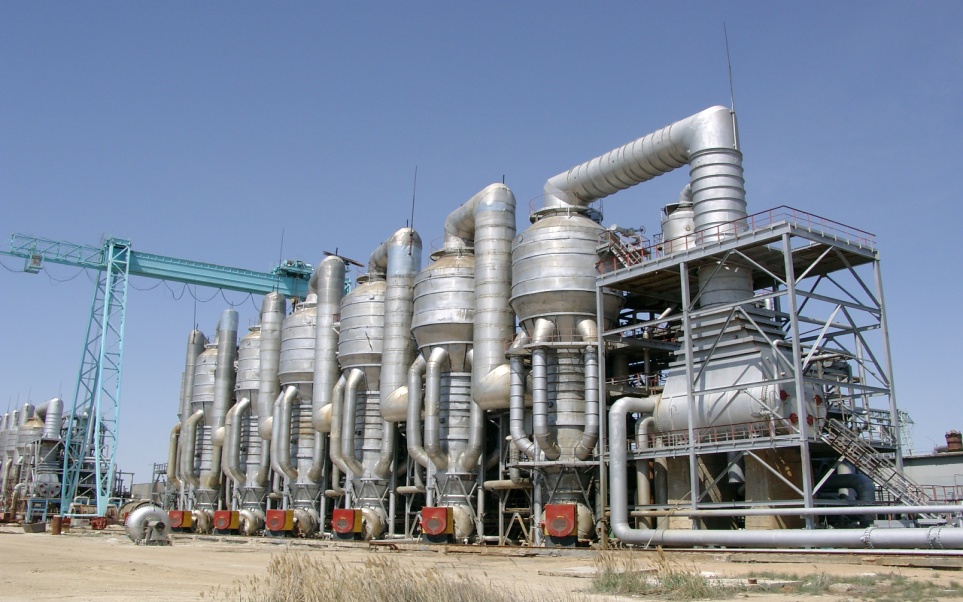 Лікарі-дієтологи використовують теплові ефекти окиснення харчових продуктів в організмі для складання правильних раціонів харчування не тільки для хворих, але і для здорових людей - спортсменів, працівників різних професій. За традицією для розрахунків тут використовують не джоулі, а інші енергетичні одиниці - калорії 
    (1 кал = 4,1868 Дж).
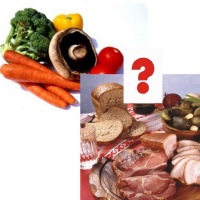 Кристалогідрати
охолодження
Насичений розчин
Кристалогідрат
кристалізація
блакитний
білий
t
CuSO4•5 H2O = CuSO4 + 5 H2O
Пентагідрат сульфату міді
Кристалізаційна вода
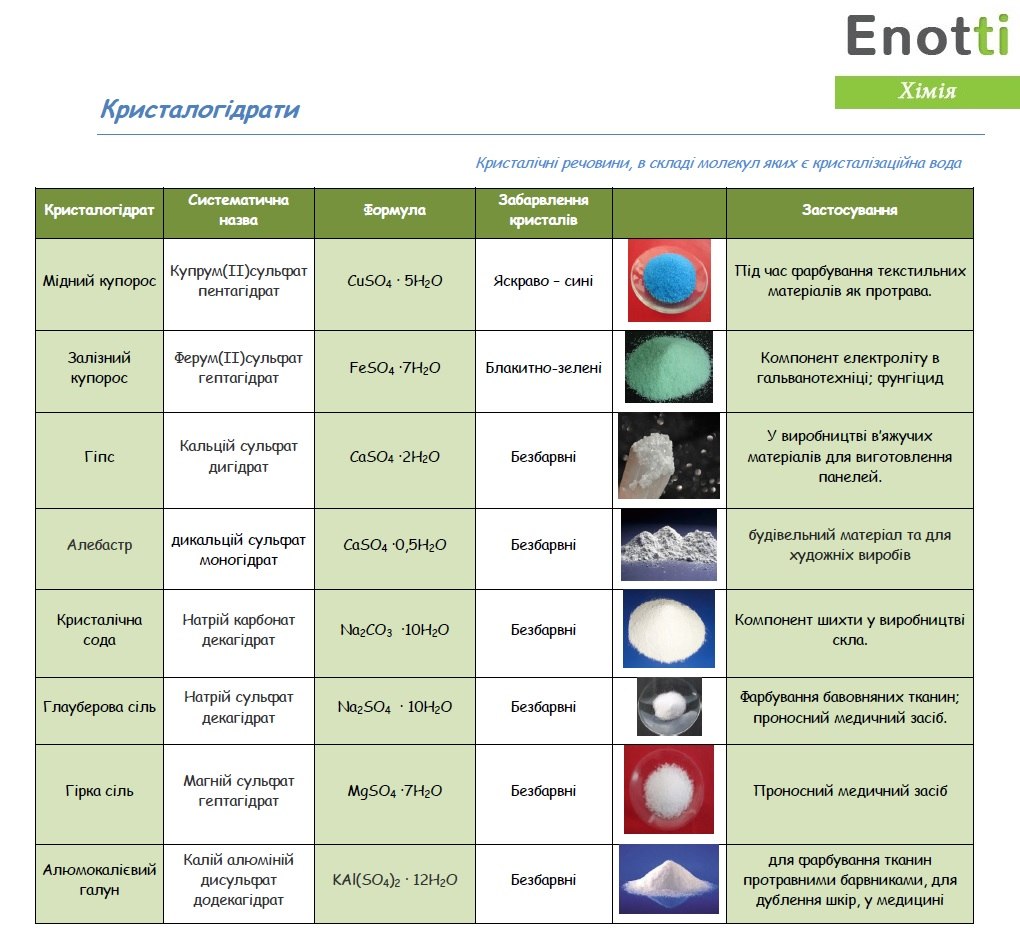 Термохімічні розрахунки
При визначенні виділення чи поглинання енергії в результаті хімічної реакції користуються правилом:
    кількість теплоти прямо пропорційна кількості речовин, що вступили в реакцію і утворилися в результаті неї.
Розв’язування задач
Завдання 1.
  Використовуючи термохімічне рівняння реакції  2 H2 O (р) = 2 H2 (г) + O2 (г) - 572кДж, визначте, яку кількість теплоти треба затратити на розкладання 72 г води.
дано:                                                                      Розв’язання:
m (H2 O) = 72г          1. Визначаємо кількість речовини води    n = m / M,
Q1  - ?                            M (H2 O) = 1 ∙ 2 + 16 = 18 (г / моль); n (H2 O) = 72г: 18г / моль = 4 моль
                                    2. Запишемо термохімічне рівняння реакції, склавши    пропорцію   і    визначимо кількість теплоти.
 
2 H2 O (р) = 2 H2 (г) + O2 (г) - 572кДж 
2 моль          571 кДж
4 моль х кДж
Х = 4 моль * 571 кДж / 2 моль
Х = 1144 кДж
Відповідь: 1144кДж

        




2
Розрахунки за термохімічними рівняннями реакцій
Завдання 2.
       Визначте тепловий ефект реакції 2SO2(г) + O2  (г) = 2SO3(г) + Q, якщо прореагував оксид сірки (IV) об'ємом 67,2л (н.у.), і при цьому виділилося 294 кДж теплоти.
дано:                                 Розв’язання:
Q = 294 кДж                     1. Запишемо термохімічне рівняння реакції. 
V (SO2) (н.у.) = 67,2л             67,2л                                      294 кДж
 Q -?                                          2SO2(г) + O2  (г) = 2SO3(г) + Q
                                                  2 моль
2. Яка кількість оксиду сірки (IV) займає обсяг 67,2л                  n = V / Vm
n = 67,2л: 22,4 л / моль = 3 моль.
3. Визначаємо тепловий ефект хімічної реакції.
3 моль  - 294 кДж         3моль: 2моль = 294кДж: Q
 2SO2(г) + O2  (г) = 2SO3(г) + Q = 2моль ∙ 294кДж: 3моль = 196кДж
4. Термохімічне рівняння реакції   2SO2(г) + O2  (г) = 2SO3(г) + 196кДж
 Відповідь: Q = 196кДж
Самостійне розв’язування:
1) Згідно термохімічного рівняння реакції 
СН4 (г) + 2О2 (г) = СО2 (г) + 2Н 2О (г)+ 802кДж кількість теплоти, що виділилася при згоранні 24г метану дорівнює:
а) 1604 кДж б) 1203 кДж в) 601,5 кДж г) 401 кДж.


2) В результаті реакції, термохімічне рівняння якої 
4NH3 (г) + 5О2 (г)=4NO (г)+ 6Н 2О(г)+902кДж,  виділилося 1127, кДж теплоти. Обсяг (н.у.) утворився при цьому оксиду азоту (II) дорівнює:
 а) 112л б) 11,2л в) 89,6л г) 896л.
Що досконало вивчиш, довго пам'ятатимеш
-З реакціями якого типу ми познайомилися на уроці?
-Чим екзотермічні реакції відрізняються від ендотермічних?
-Що таке парниковий ефект реакції?
-Які дані потрібно обов'язково вказувати при складанні термохімічних рівнянь?
- Наведіть приклади екзо- та ендотермічних реакцій.
Домашнє завдання
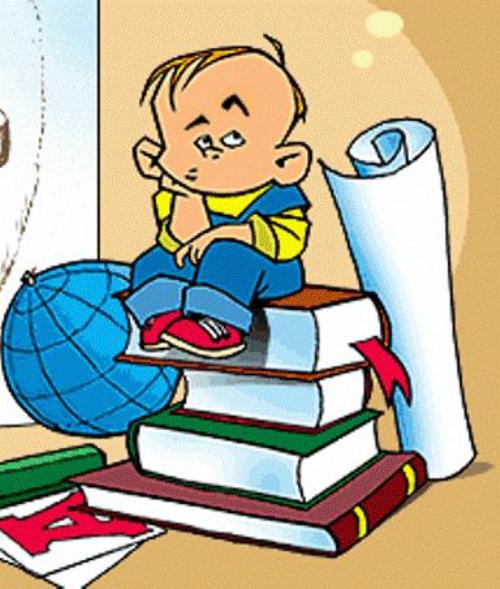 Опрацювати § 15 , 
виконати вправи 3,4 ст. 98
Список використаних джерел:
Література:
Буринська. Н.М., Величко Л.П. Хімія: 9: підруч. для загальноосвіт. навч. закл./ Н.М.Буринська, Л.П. Величко – К.; Ірпінь: Перун, 2009. – 232 с.: іл.
Гриньова М.В., Шиян Н.І. Хімія: довідник для абітурієнтів та школярів загальноосвітніх навчальних закладів: навчально – методичний посібник.- К.: Літера ЛТД, 2009. – 464 с.
 Хомченко И.Г. Общая химия: Учебник для техникумов. М.: Химия, 1987. 464с.
                                  Інтернет – ресурси:
https://uk.wikipedia.org/wiki